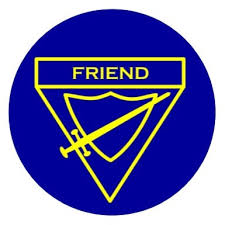 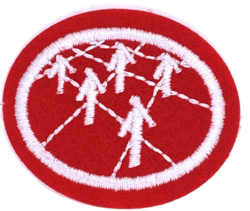 Social Media Honour
Friend Class
[Speaker Notes: Brief prayer by volunteer before starting.]
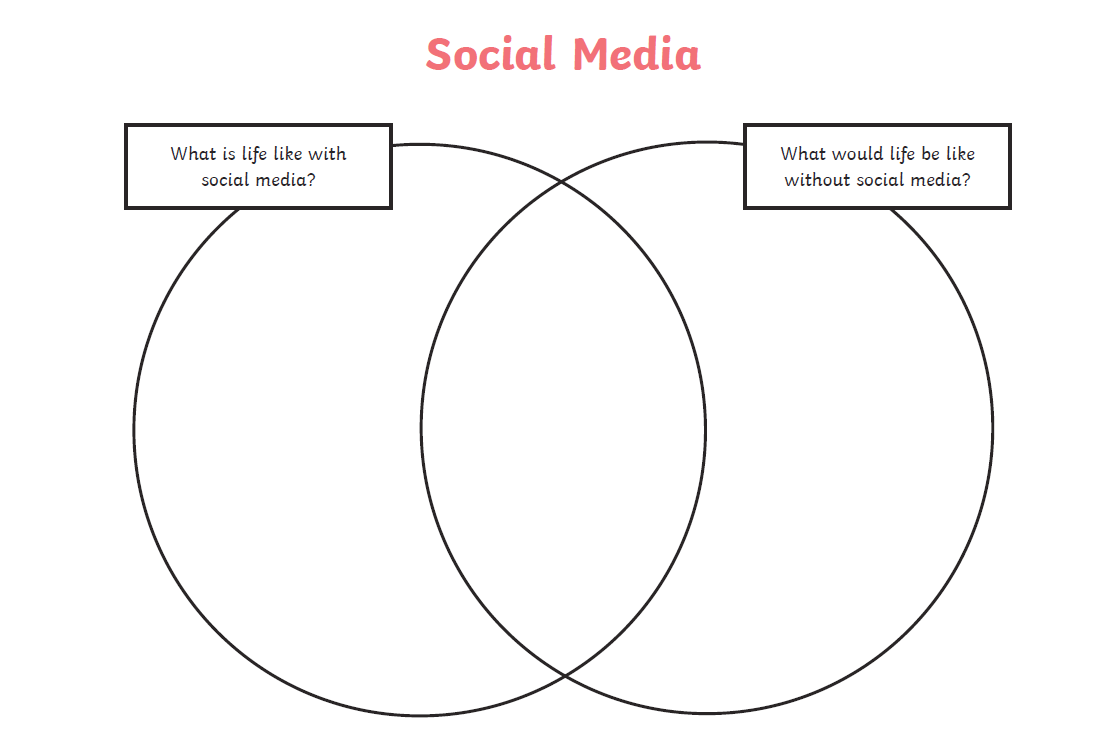 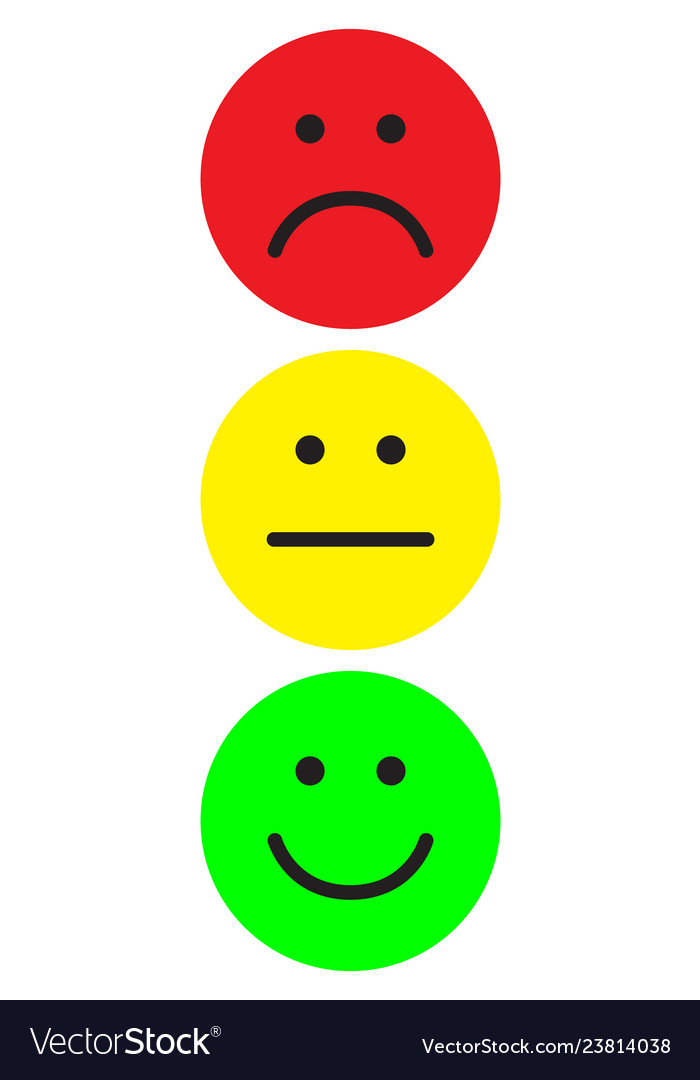 This honour is about thinking about the two questions above and applying the advice from the Holy Bible!
[Speaker Notes: What we want to achieve by the end of the session.]
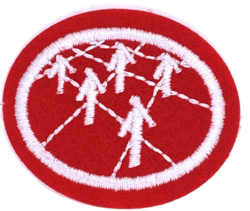 What is Social Media
Social media is the means by which communication among user groups is encouraged by creating, sharing, and exchanging information of interest.
This differs from traditional media (newspapers, television, magazines, radio, outdoor displays) in many ways but most significantly by who controls the message and content. 
Social media is democratized with anyone with Internet access able to join, generate content, promote content, and discuss content. 
Traditional media is controlled by a corporation and its staff who decide what messages are sent out and, if there is feedback (like letters to the editor or similar) what feedback is shared over the media.
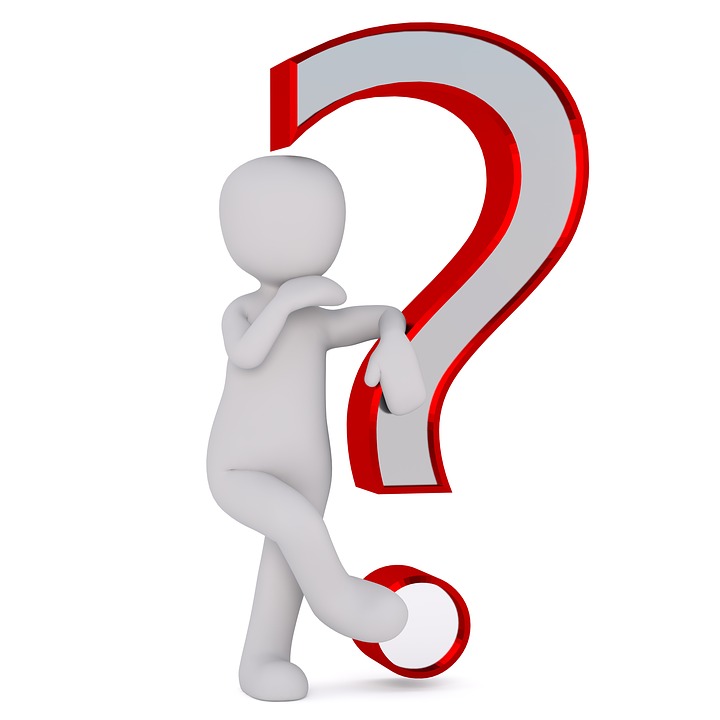 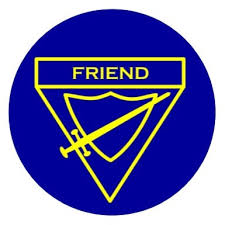 [Speaker Notes: Discuss two key aspects highlighted.]
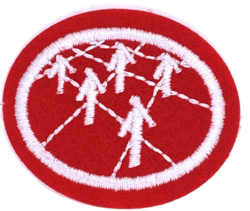 Complete Q1 - workbook
What is social media? Choose one correct answer. (Circle/Tick neatly)

A.A huge network of computers all connected together. 
B. A collection of webpages found on this.
C. A set of related web pages located under a single domain name, typically produced by a single person or organization.
D. Websites and applications that enable users to create and share content or to participate in social networking.
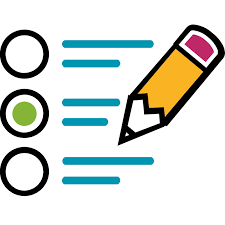 [Speaker Notes: Complete Q1 multiple choice. Correct answer is D.]
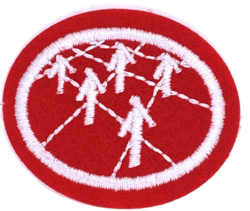 Can you identify these common social media sites?
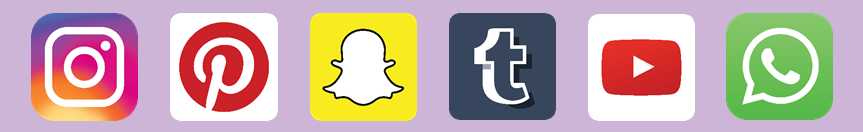 What sort of features do they have? What can you do on them?
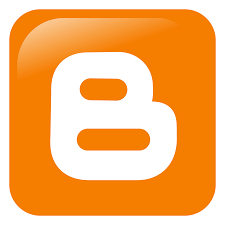 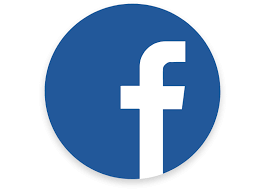 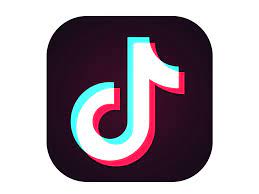 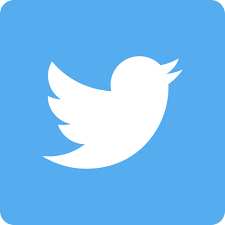 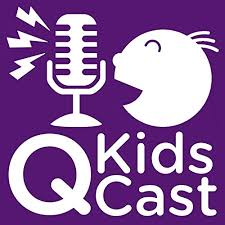 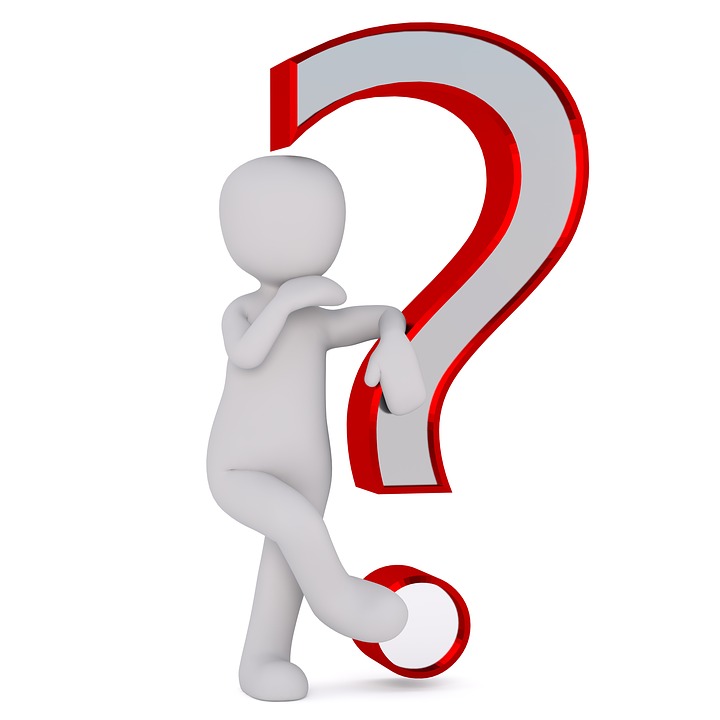 [Speaker Notes: Instagram
Pinterest
Snapchat
Tumblr
Youtube
Whatsapp
Tiktok
Facebook
Blogger
Twitter
Facebook]
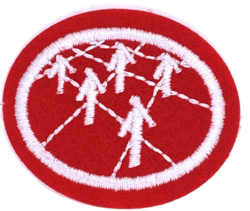 Q2. Types of Social Media - complete type and example
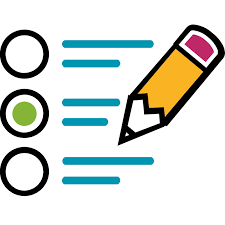 [Speaker Notes: 1.Podcast - Q Kidscast
2.Social network service - Facebook
3.Internet forum - Instagram, Tiktok,Snapchat]
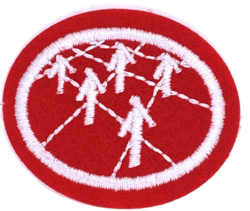 Q2 Types of Social Media - complete type and example
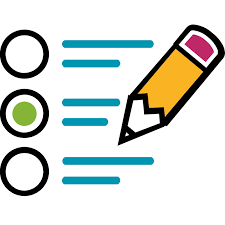 [Speaker Notes: 4. Social blogs - Blogger, Pinterest
5. Social bookmarking - Instagram, Twitter, Whatsapp
6. Text messaging - Whatsapp, Twitter, Instagram, Facebook]
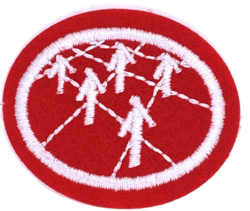 Q3 Advantages of Social Media - write context
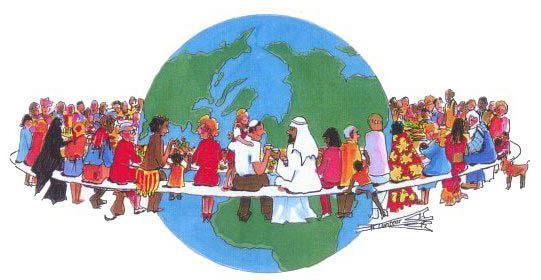 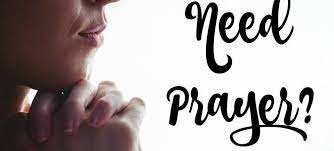 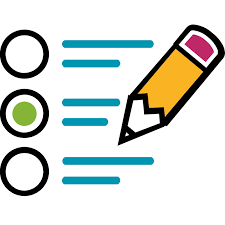 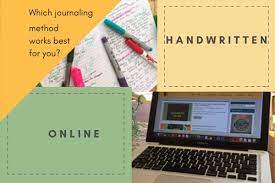 [Speaker Notes: Describe the picture - what context is the picture suggesting for the advantage
International family
Prayer requests
Journaling important events
Personal relationships
Evangelism]
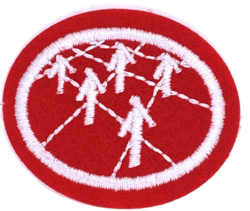 Q3 Advantages of Social Media - write context
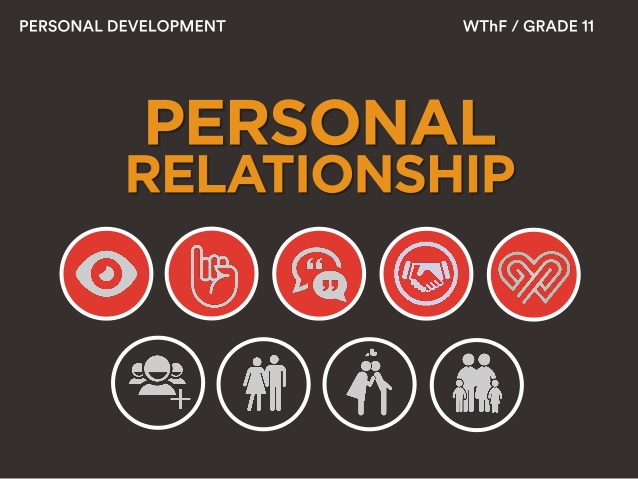 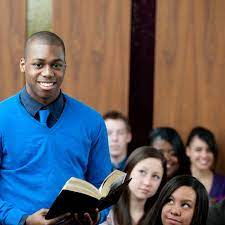 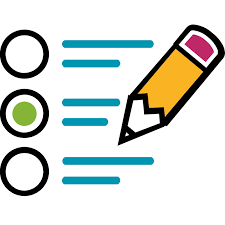 [Speaker Notes: Describe the picture - what context is the picture suggesting for the advantage
Personal relationships
Evangelism]
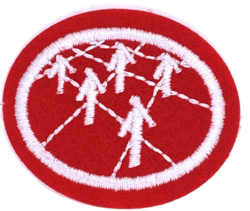 Q4. Disadvantages of Social Media - 3 in a Row
Write down any 3 numbers between 1 and 7 on your small table.
The teacher will have a topic associated with each number.
The teacher will call the number,  and if you have written the number down AND can contribute a correct disadvantage/pitfall
Then you can cross out the number on your card.


Lets’ see who will get to 3 in a row first!
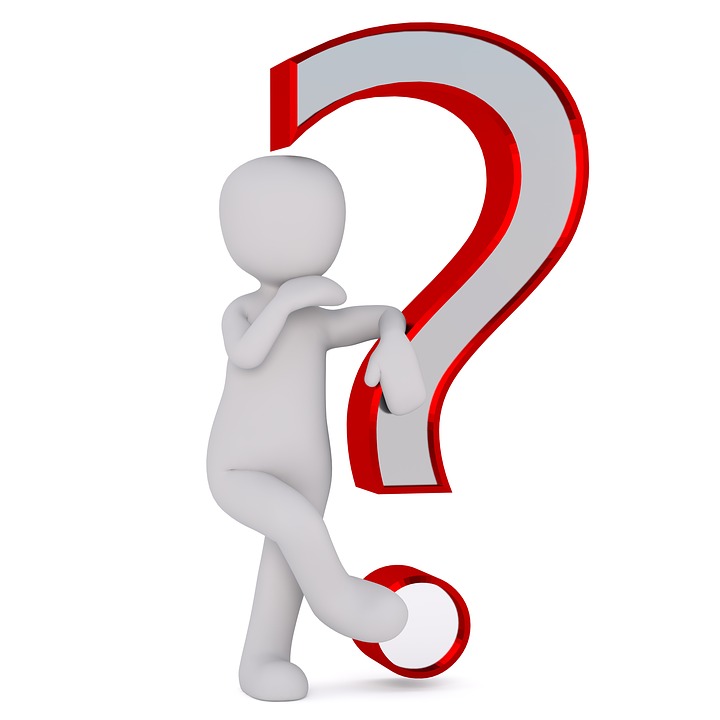 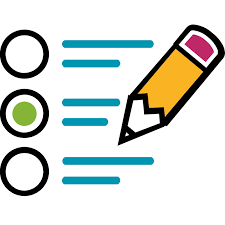 [Speaker Notes: List of topics on dangers/pitfalls: Use non sequential numbers and play a couple of times (2 or 3)
1.Bullying
2.Data collection by unknown third parties
3.Targeted marketing/advertising
4.Gaming
5.Addiction
6.Publicity of information once posted online
7.Posting information that may affect future employment.]
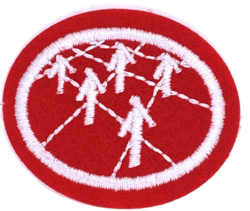 Debate
Should the age restrictions on social media be more fiercely enforced and monitored or should the age restrictions be removed?
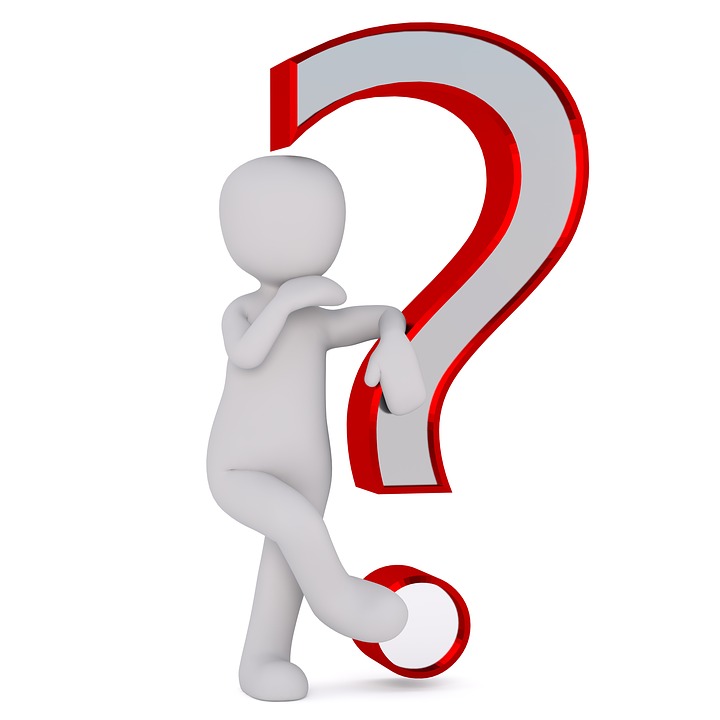 [Speaker Notes: Debate Question]
Q5 Choose one perspective and discuss with the class
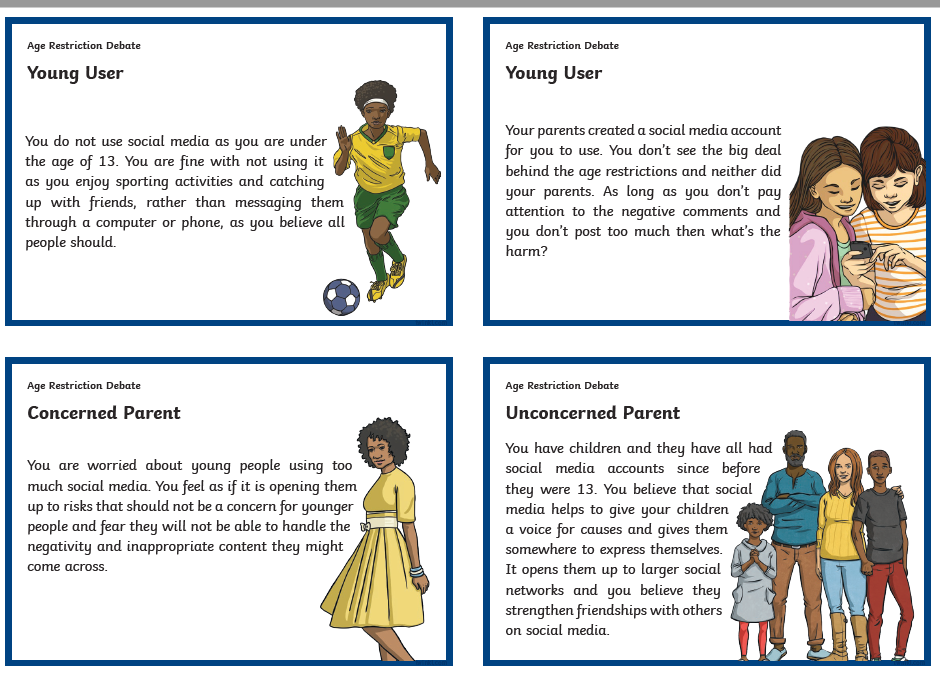 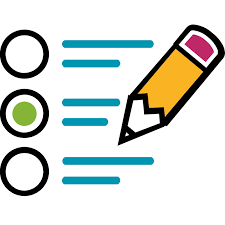 [Speaker Notes: Set up a short debate. Split learners into the 4 perspectives on this issue. 
Discuss]
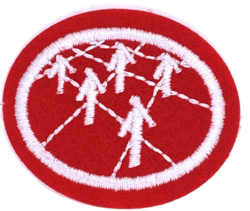 Q6. Social media and different learners
Think of the different ways that social media can be used to engage with different types of learners.Let’s briefly discuss your thoughts. Now come up with one clue for each of the words below.
Visual 
Auditory
Read (or use the alternative write)
Kinesthetic

Create your own puzzle using this website/ or use paper and write one:
https://puzzlemaker.discoveryeducation.com/criss-cross
This is a website that helps you to make a puzzle from scratch. The link above is for a simple crossword.
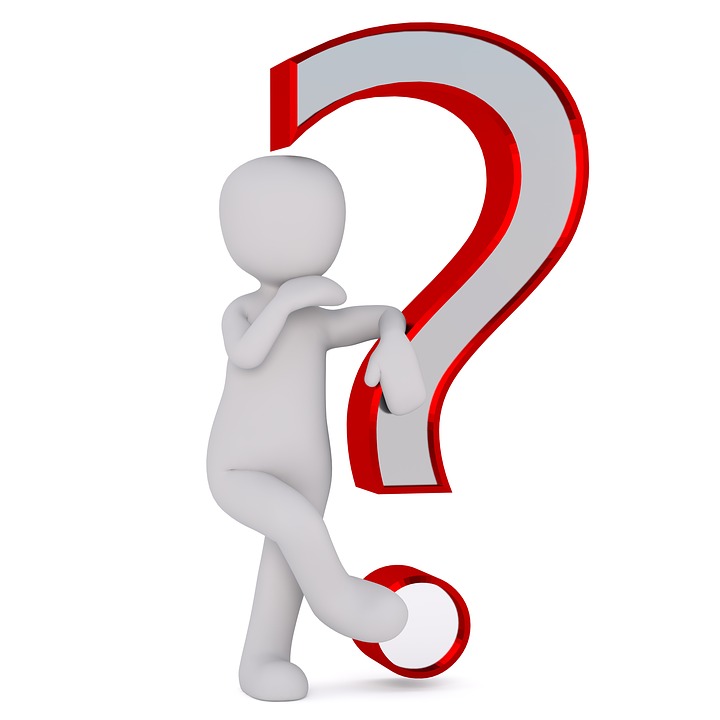 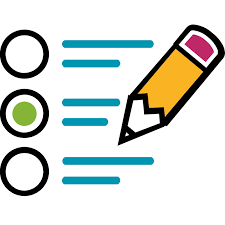 [Speaker Notes: Brief discussion then learners can create their own puzzle via the website or on paper (those on paper may need to finish after the session)
If you split up the class and each comes up with the clue for 1, 2, 3 or 4 and add to chat this will speed up the process
Next learners can click on the link and add the keyword and clue accordingly.
Remind them to save their picture/print their picture/ paste their picture to include it with the rest of their work today.]
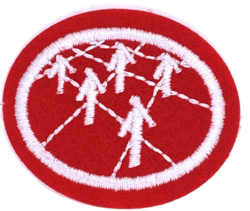 Q7. Advice from the bible
Advice from the bible on how to communicate on social media sites. NKJV
Read each verse and fill in the gaps.
Matthew 24:14: I can use social media in a p ________________ manner by p_____________ the gospel in all the world as a w_______________ to all the nations.

Matthew 28:19: Social media can be used to make d____________________ of all the nations using c______________ such as images, videos and text that is appropriate to my c_________________ upbringing.
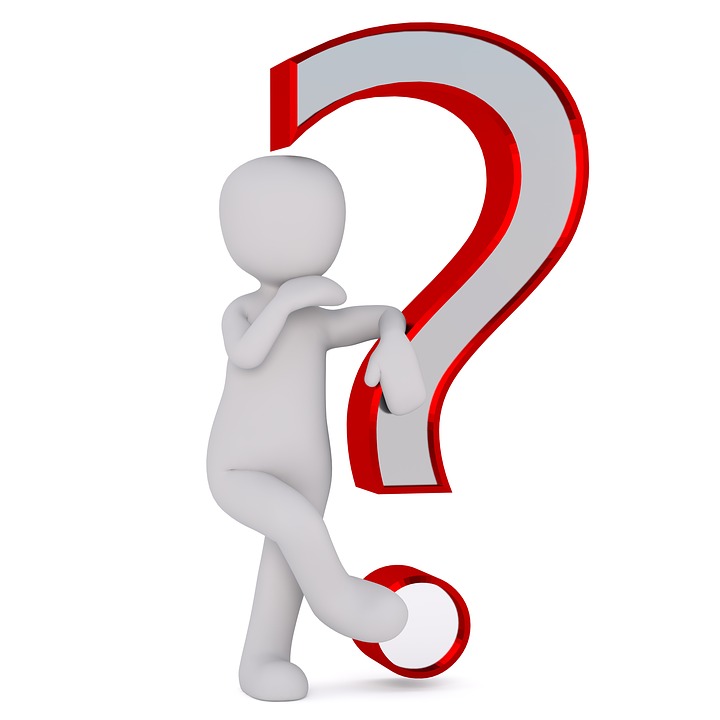 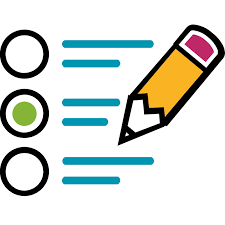 [Speaker Notes: Matthew 24:14 polite , preaching, witness
Matthew 28:19 disciples, content, christian]
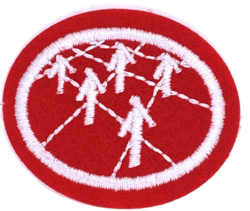 R7. Advice from the bible
Advice from the bible on how to communicate on social media sites. NKJV
Read each verse and fill in the gaps.
Ephesians 4:29: In my i__________________ with others on social media sites, I must not use c_______________  words but rather what is g_____________ for necessary e_____________ in order to impart g________________ to the hearers.

Proverbs 15:28: In my r_____________ to others when communicating on social media, I should s_______________ how to answer, so that my words are always kind.
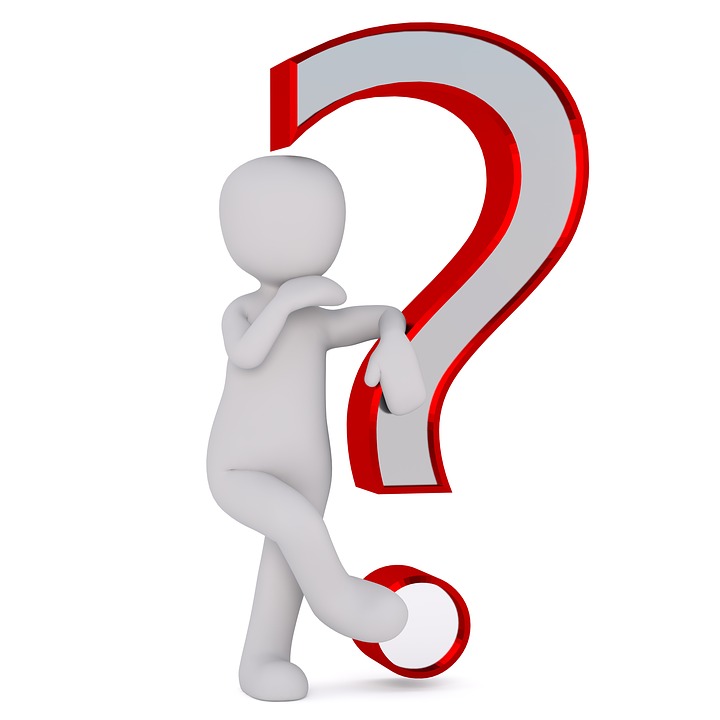 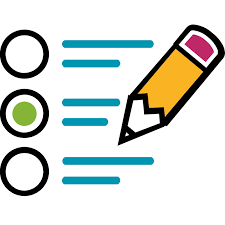 [Speaker Notes: Ephesians 4:29 interaction, corrupt, good, edification, grace
Proverbs 15:28, replies (alt. Word responses), study]
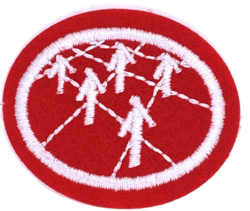 Q8 Advice from the bible
Read Philippians 2

Unity through humility
The humbled and exalted Christ
Light bearers
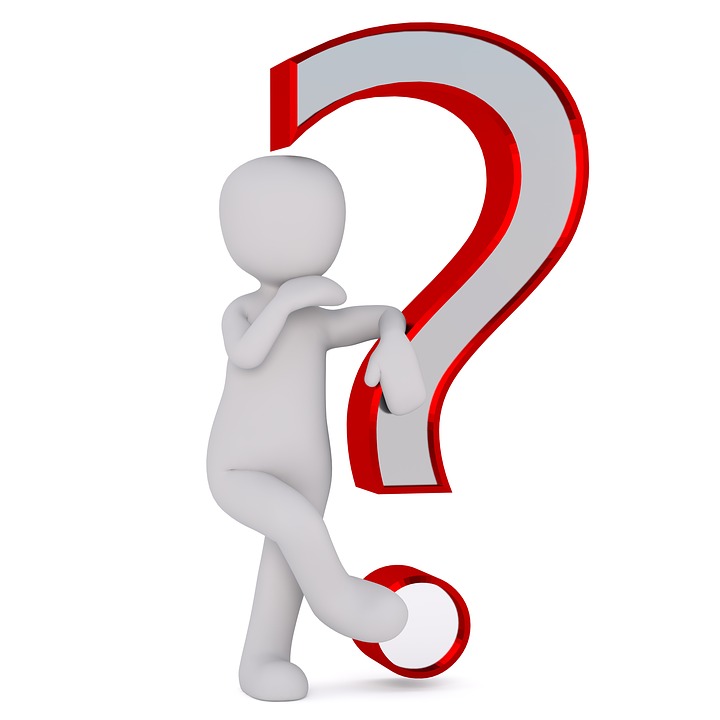 [Speaker Notes: One accord,like minded,no selfishness, esteem each other, interests of others

Humble oneself to God’s will. Think of the Law of Love, 10 commandments, Tell others the Good news of Jesus’ love

Obey in the absence of others seeing what you are doing,do not complain or dispute, be blameless, shine your light by promoting christianity implicitly and explicitly.]
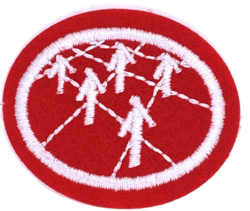 Q8 Look at some extracts from a social media profile
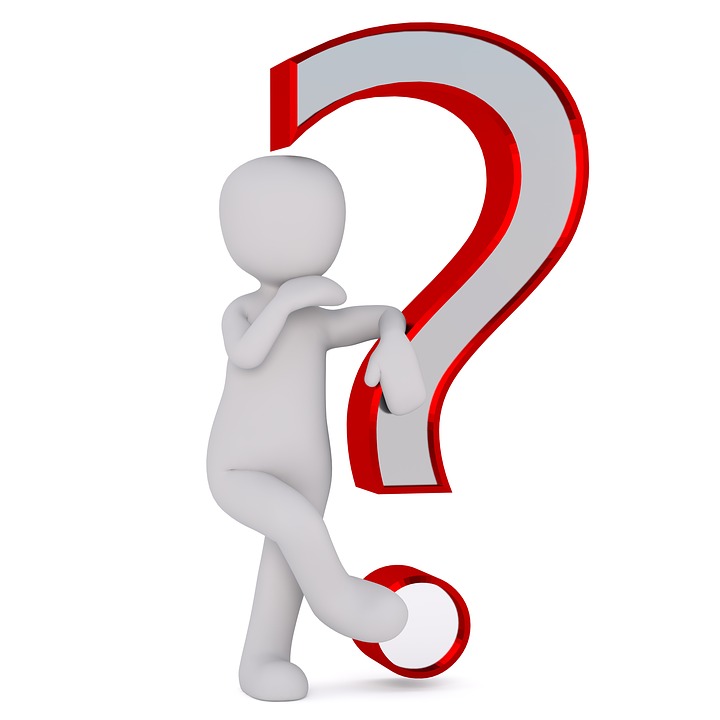 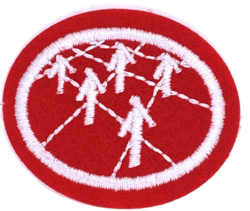 Q8. Complete the reflection question...
Does the profile reflect the character of Jesus? Explain your answer



Suggest some improvements:
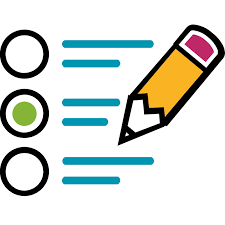 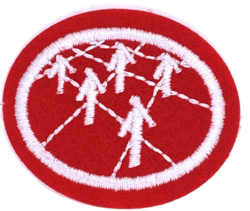 Q9. Spiritual based Social media use
This is important work for you to do after the curriculum camp to complete your honour!
Demonstrate your ability to use  social media by creating a spiritually-based post for Children’s ministry or Pathfinders with your church media team/counsellors/ss teacher.
	
E.g design a post which can help people to not use social media until they are over the age limit. 
E.g design a spiritually-based post on your favourite bible verse.
(A screenshot image/picture would be the best way to evidence this)
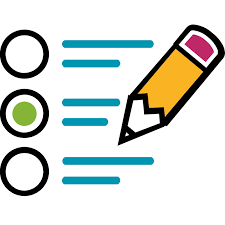 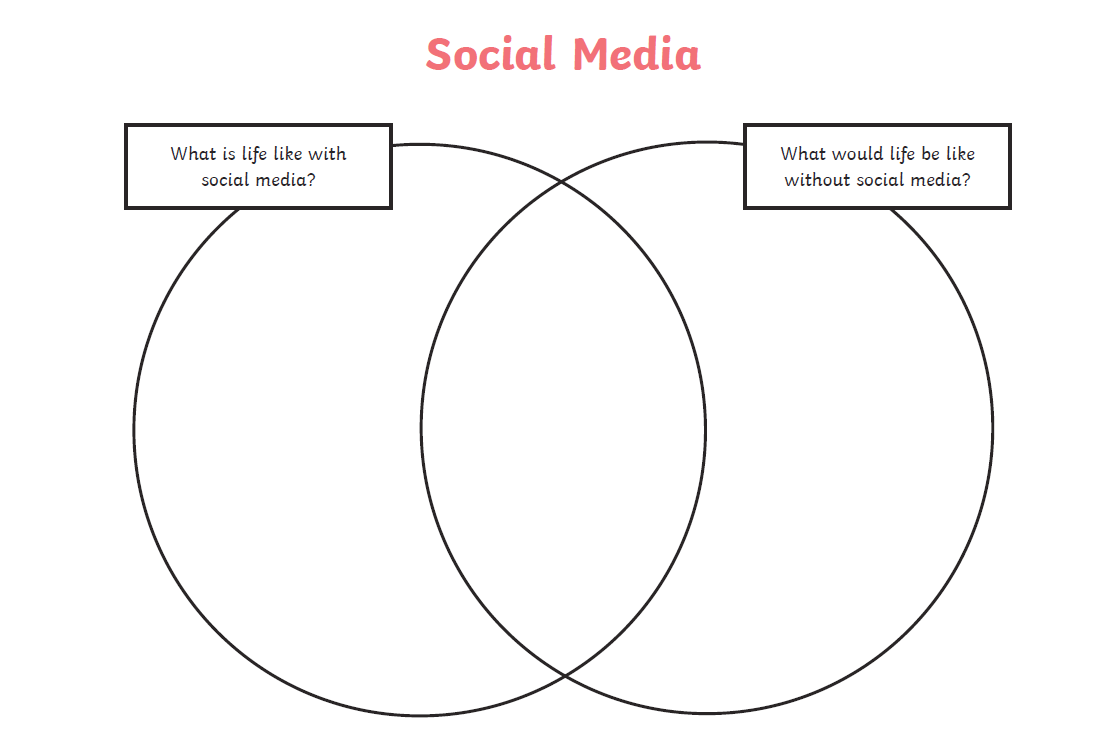 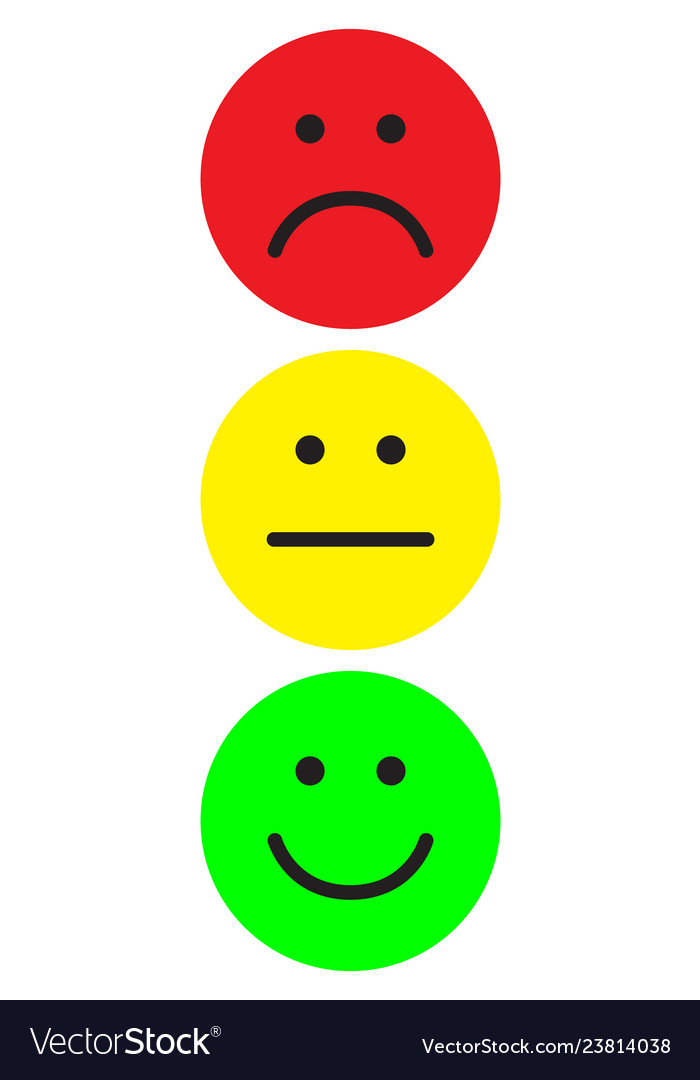 What we have learnt this session.
God bless and stay safe online.
[Speaker Notes: What we want to achieve by the end of the session.]